Walliserdialekt
Hilfen, Tipps, Hinweise und Quellen
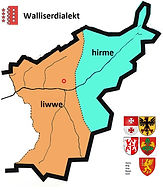 Forum 60+ Volmar Schmid vgl. www.walliserdialekt.ch
1
Hilfe in allen Lagen
www.walliserdialekt.ch
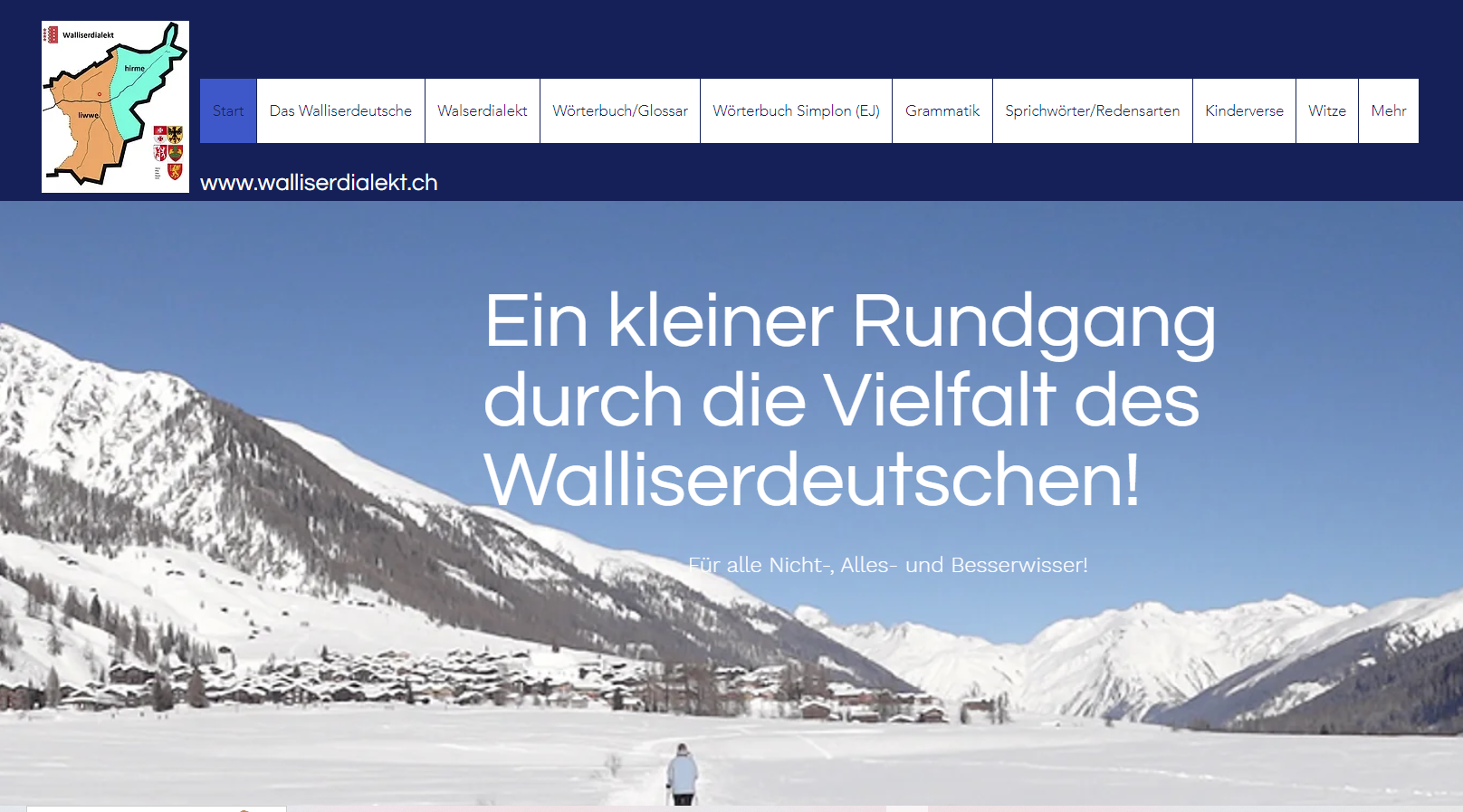 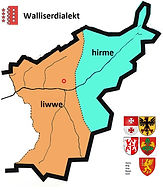 Forum 60+ Volmar Schmid vgl. www.walliserdialekt.ch
2
Wörterbücher (online)
Schweizerisches Idiotikon    (Beispiel: Aabusitz)
Glossar Volmar Schmid
Wortliste Erich Jordan
RRO Wortliste Wallisertitschi Weerter
Heida Visperterminen Fides Zimmermann-Heinzmann
Dialäkt Äpp (hören)
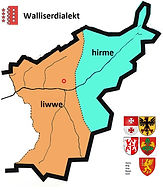 Forum 60+ Volmar Schmid vgl. www.walliserdialekt.ch
3
Wörterbücher (analog)
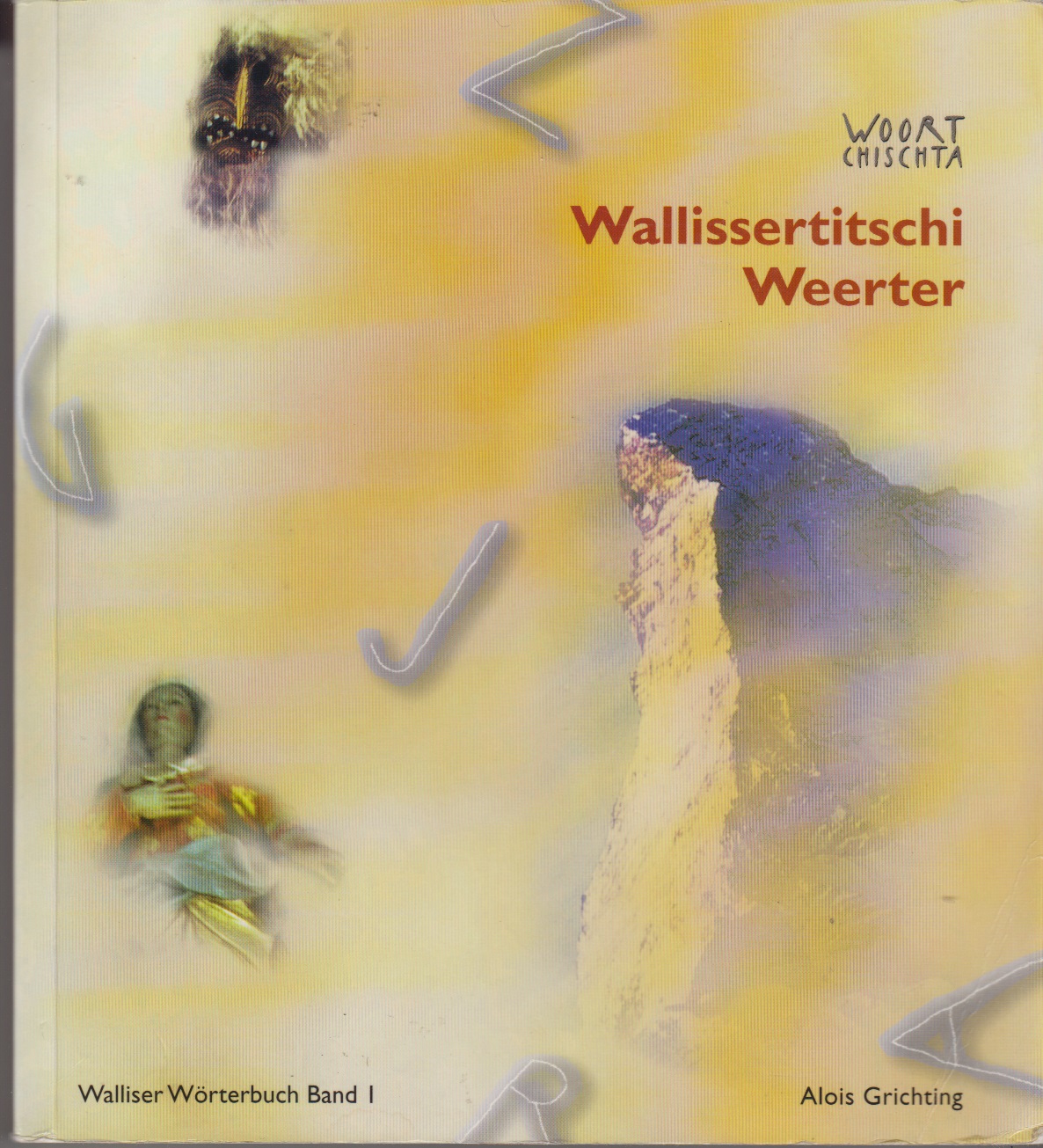 Alois Grichting: Wallisertitschi Weerter. Radio Rottu Oberwallis, Visp, Band 1, 1999; Band 2, 2022
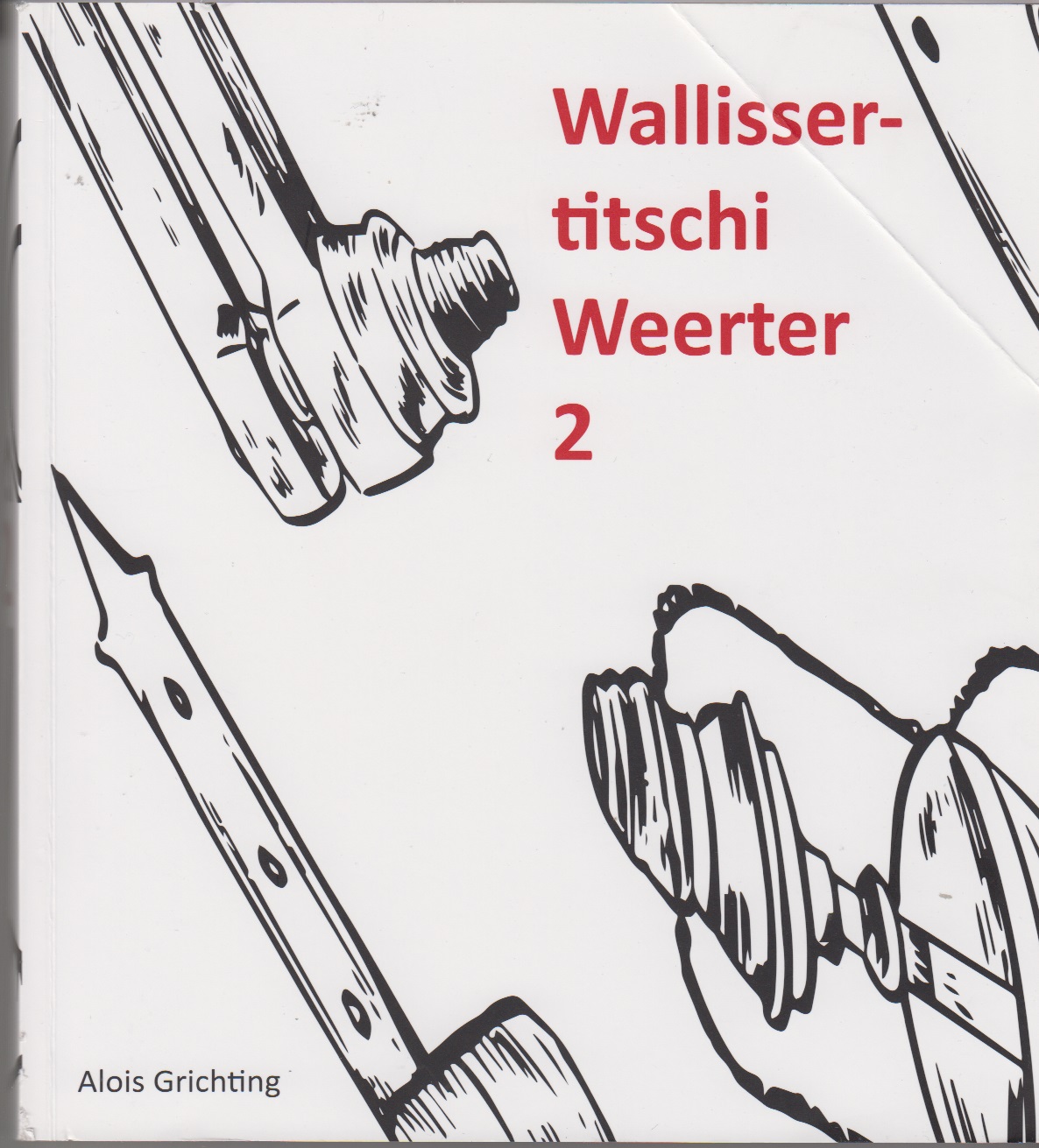 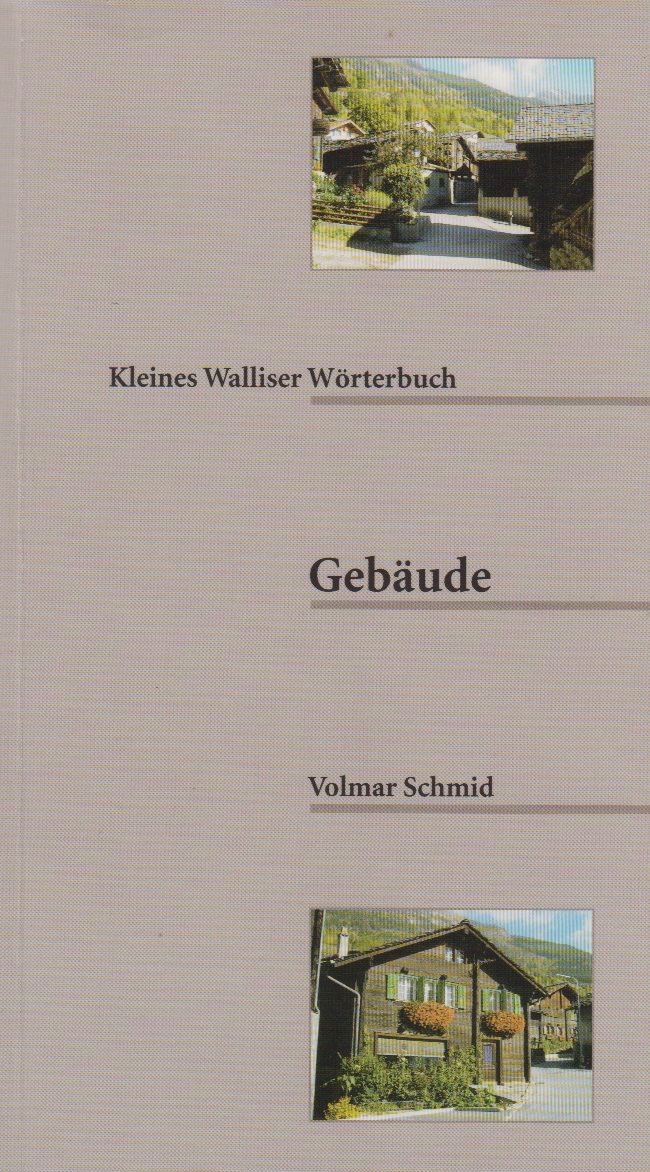 Volmar Schmid: Kleines Walliser Wörterbuch. Gebäude, Brig, 2005
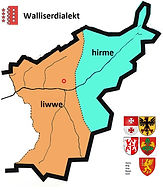 Forum 60+ Volmar Schmid vgl. www.walliserdialekt.ch
4
Auf diesen Seiten finden Sie mehr oder weniger über das Walliserdeutsche (online)
www.walliserdialekt.ch
Wikipedia
https://www.huter.ch/de/miis-wallis.html
Walliserdeutsch für Anfänger
Crashkurs Walliserdeutsch (NZZ)
Walliserdeutsche Gramatik?
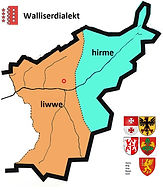 Forum 60+ Volmar Schmid vgl. www.walliserdialekt.ch
5
Videos
Lernen Sie Walliserdeutsch mit dem Heidodorf
Lerne Walliserdeutsch mit Tschugger
Der grosse Walliser Sprichwörtertest
Dini Mundart. Die Geheimnisse des Walliserdeutschen Play SRF
Walliserdeutsch ist der schönste Dialekt der Schweiz
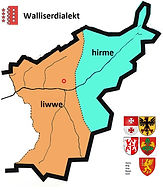 Forum 60+ Volmar Schmid vgl. www.walliserdialekt.ch
6
Wichtige Bücher zum Thema
Elisabeth Wipf: Die Mundart von Visperterminen
Camille Schmid: Sach- und Sprachwandel am Beispiel von Bellwald
Karl Bohnenberger: Die Mundart der deutschen Walliser…
Hans Ulrich Rübel: Die Viehzucht im Oberwallis
Volmar Schmid: Kleines Walliser Wörterbuch. Gebäude
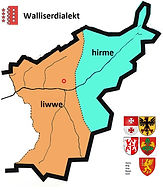 Forum 60+ Volmar Schmid vgl. www.walliserdialekt.ch
7
Kurse (Aktualität?)
Lattüechjini? Walliserdeutsch im Wandel der Zeit
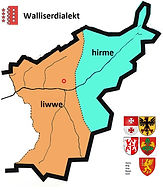 Forum 60+ Volmar Schmid vgl. www.walliserdialekt.ch
8
Literatur
www.walliserdialekt.ch/literaturverzeichnis
Literaturliste
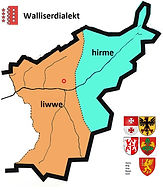 Forum 60+ Volmar Schmid vgl. www.walliserdialekt.ch
9
Literatur
www.walliserdialekt.ch/literaturverzeichnis
Literaturliste
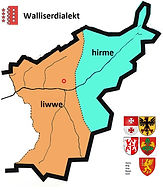 Forum 60+ Volmar Schmid vgl. www.walliserdialekt.ch
10